Catalogo de productos
PRODUCTO 1         Cod. Hgw-001
Hongos tamañio personal ,
contiene 100 g estan hechos naturalmente de manera que traera beneficios para la salud y su alimentacion.
Su precio sera de 1.50 $ 
1.12 €
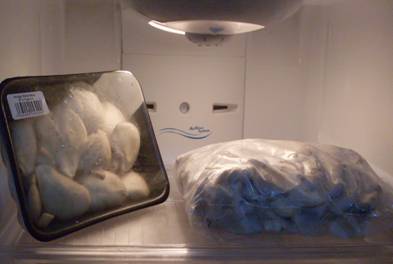 2 PRODUCTO       Cod. Hgx-002
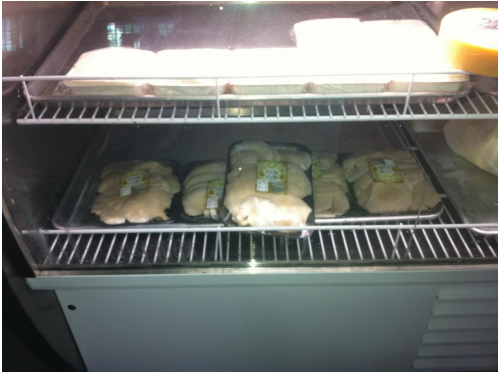 Hongos tamanio mediano
Contiene 500 g estan hechos naturalmente, es para que lo disfrute en compañia de alguien.
Su precio es de 2.50 $
1.86 €
3 PRODUCTO        Cod. Hgy-003
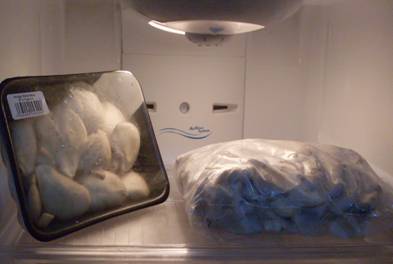 Hongos tamanio familiar
Contiene 1000g estan hechos naturalmente, y es para que lo disfrute en familia o con un grupo de amigos .
Su precio sera de 4.50$ 
3.36 €
Varios             Cod. Hgx-003
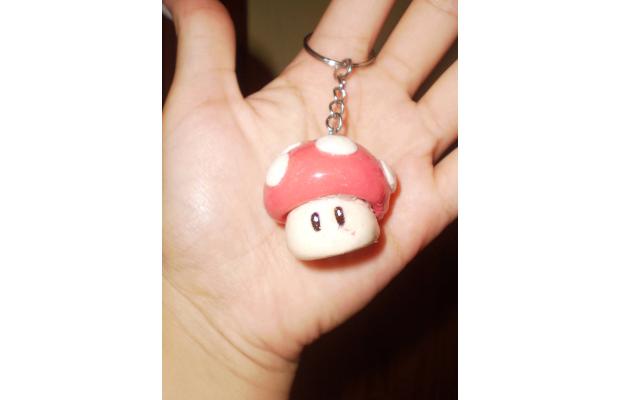 Logotipo de la empresa
Esta hecho con el propósito de promover a la cooperativa
Se dará con combos de productos